✠VUI HỌC KINH THÁNH✠
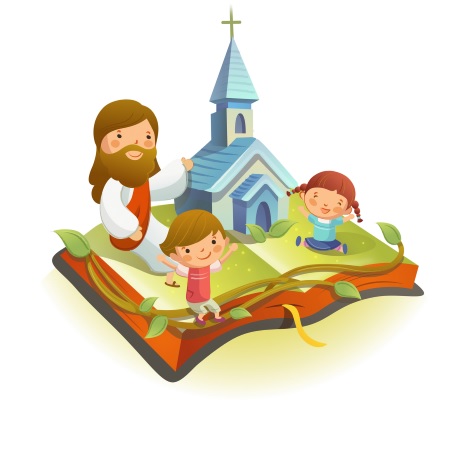 AI YÊU 
MẾN THẦY
SẼ GIỮ 
LỜI THẦY
CHÚA NHẬT XXXI THƯỜNG NIÊN - NĂM B
TIN MỪNG CHÚA GIÊ-SU KI-TÔ THEO THÁNH MÁC-CÔ
Khi ấy, có một người trong các kinh sư đến gần Đức Giê-su và hỏi rằng : “Thưa Thầy, trong mọi điều răn, điều răn nào đứng hàng đầu ?”
Đức Giê-su trả lời: “Điều răn đứng hàng đầu là: Nghe đây, hỡi Ít-ra-en, Đức Chúa, Thiên Chúa chúng ta, là Đức Chúa duy nhất.
Ngươi phải yêu mến Đức Chúa, Thiên Chúa của ngươi, hết lòng, hết linh hồn, hết trí khôn và hết sức lực ngươi.
Điều răn thứ hai là: Ngươi phải yêu người thân cận như chính mình. Chẳng có điều răn nào khác quan trọng hơn các điều răn đó.”
Ông kinh sư nói với Đức Giê-su: “Thưa Thầy, hay lắm, Thầy nói rất đúng. Thiên Chúa là Đấng duy nhất, ngoài Người ra không có Đấng nào khác.
Yêu mến Thiên Chúa hết lòng, hết trí khôn, hết sức lực, và yêu người thân cận như chính mình, là điều quý hơn mọi lễ toàn thiêu và hy lễ.”
Đức Giê-su thấy ông ta trả lời khôn ngoan như vậy, thì bảo: “Ông không còn xa Nước Thiên Chúa đâu !”
Sau đó, không ai dám chất vấn Người nữa. Đó là Lời Chúa
HÃY
TÌM
KIẾM
NƯỚC
CHÚA
TRƯỚC
MỌI
SỰ
NGƯỜI
SẼ
LO
CHO
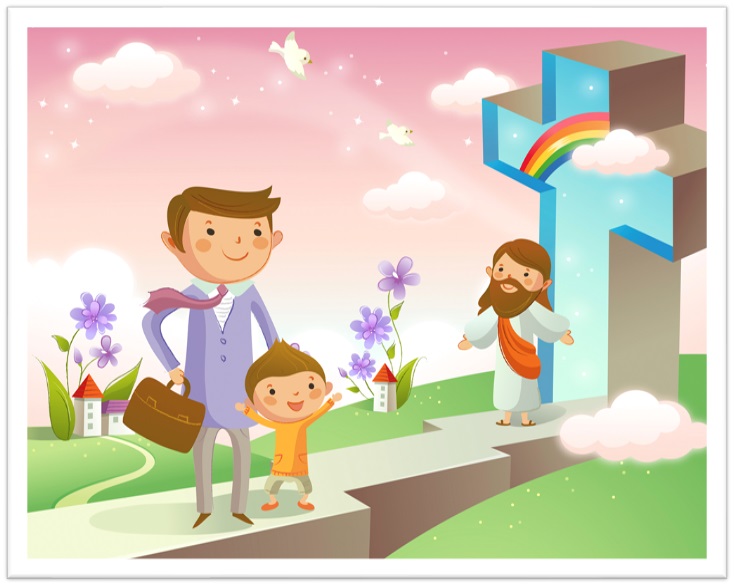 TÌM Ô CHỮ
1
2
3
4
5
6
7
5.	THIÊN CHÚA LÀ AI, NGOÀI NGƯỜI RA KHÔNG CÓ ĐẤNG NÀO KHÁC?
7.	ÔNG KINH SƯ ĐÃ NGHE ĐỨC GIÊ-SU VÀ NHỮNG NGƯỜI THUỘC NHÓM XA-ĐỐC LÀM GÌ VỚI NHAU?
1.	YÊU MẾN THIÊN CHÚA HẾT LÒNG, VÀ YÊU NGƯỜI THÂN CẬN NHƯ CHÍNH MÌNH, LÀ ĐIỀU QUÝ HƠN MỌI CÁI GÌ ?
2.	“NGƯƠI PHẢI YÊU MẾN ĐỨC CHÚA, THIÊN CHÚA CỦA NGƯƠI, HẾT LÒNG, HẾT LINH HỒN, ... ... ..., VÀ HẾT SỨC LỰC NGƯƠI”.
4.	NGƯƠI PHẢI YÊU NGƯỜI THÂN CẬN NHƯ AI ?
6.	"THƯA THẦY, TRONG ... ... ..., ĐIỀU RĂN NÀO ĐỨNG ĐẦU?"
3.	“NGƯƠI PHẢI YÊU MẾN ĐỨC CHÚA, THIÊN CHÚA CỦA NGƯƠI, HẾT LÒNG, ... ... ..., HẾT TRÍ KHÔN VÀ HẾT SỨC LỰC NGƯƠI”.
Học với Giê-su - Học cùng Giê-su
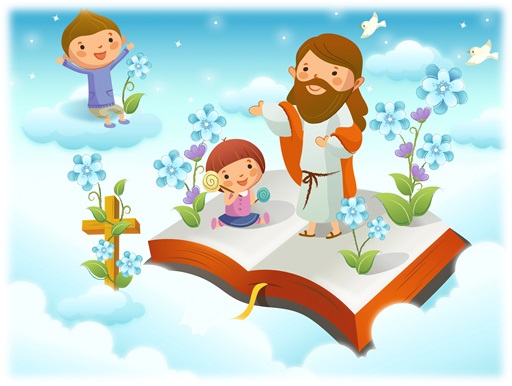 TRẮC NGHIỆM
1. ĐIỀU RĂN ĐỨNG ĐẦU LÀ ?
A
B
C
D
Người phải giữ ngày sa-bát
Ngươi phải thờ cha kính mẹ
Ngươi phải yêu mến Thiên Chúa hết linh hồn
Người không được giết người
B
Ngươi phải yêu mến Thiên Chúa hết linh hồn
Đáp án
2. AI ĐÃ HỎI ĐỨC GIÊ-SU VỀ ĐiỀU RĂN NÀO ĐỨNG ĐẦU ?
A
B
C
D
Người Hê-rô-đê
Vị Thượng tế
Người Xa-đốc
Vị Kinh sư
C
Vị Kinh sư
Đáp án
3. ĐIỀU RĂN THỨ HAI LÀ GÌ ?
A
B
C
D
Tôn kính Đức Chúa hết sức mình
Hãy yêu thương mọi người
Chia sẻ cơm áo cho mọi người
Yêu người thân cận như chính mình
C
Yêu người thân cận như chính mình
Đáp án
4. VỊ KINH SƯ NÓI YÊU MẾN THIÊN CHÚA HẾT LÒNG VÀ YÊU NGƯỜI THÂN CẬN NHƯ CHÍNH MÌNH, LÀ ĐIỀU QUÝ HƠN MỌI THỨ GÌ ?
A
B
C
D
Lễ toàn thiêu và hi lễ
Công đức đã làm
Lễ vật dâng tiến
Lễ phẩm
D
Lễ toàn thiêu và hi lễ
Đáp án
5. VỚI CÂU TRẢ LỜI CỦA VỊ KINH SƯ, ĐỨC GIÊ-SU NÓI GÌ?
A
B
C
D
Ông sẽ được hạnh phúc
Ông không còn xa nước Thiên Chúa đâu
Ông sẽ được vào Nước Trời
Ông thật là khôn ngoan
Ông không còn xa nước Thiên Chúa đâu
A
Đáp án
THIẾU NHI YÊU CHÚA
Thiếu nhi thể hiện giới răn Chúa như thế nào?